Надо учиться не для того , чтобы быть ученым ,а только для того ,чтобы научиться жить лучше
Л.Н. Толстой
Тема урокаСкелет человека. Осевой скелет
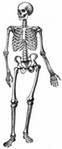 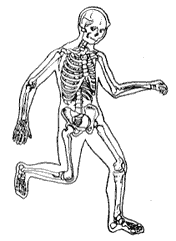 Человек приспособлен, а может быть, и приговорен природой к движению.
СКЕЛЕТ -
(от греч. skeletos - букв. - высохший), совокупность твердых тканей в организме животных и человека, дающих телу опору и защищающих его от механических повреждений.
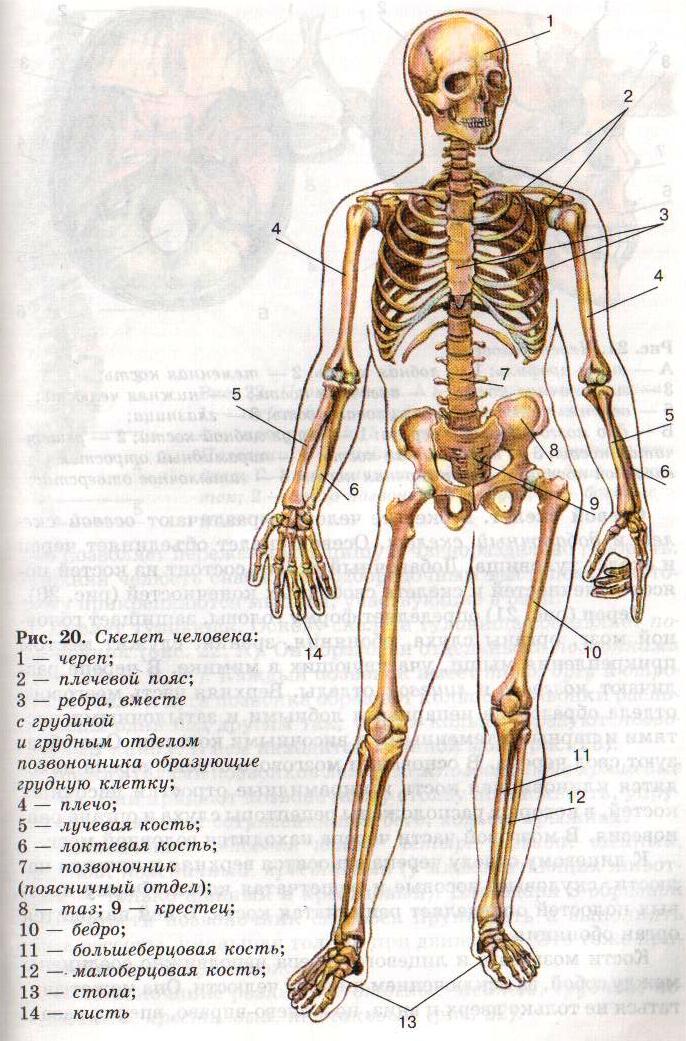 Скелет
Осевой
Добавочный
Скелет туловища
Скелет конечностей
Скелет головы
Пояса конечностей
Лицевой
 отдел
Мозговой отдел
Грудная клетка
Позвоночник
Строение головы (череп)
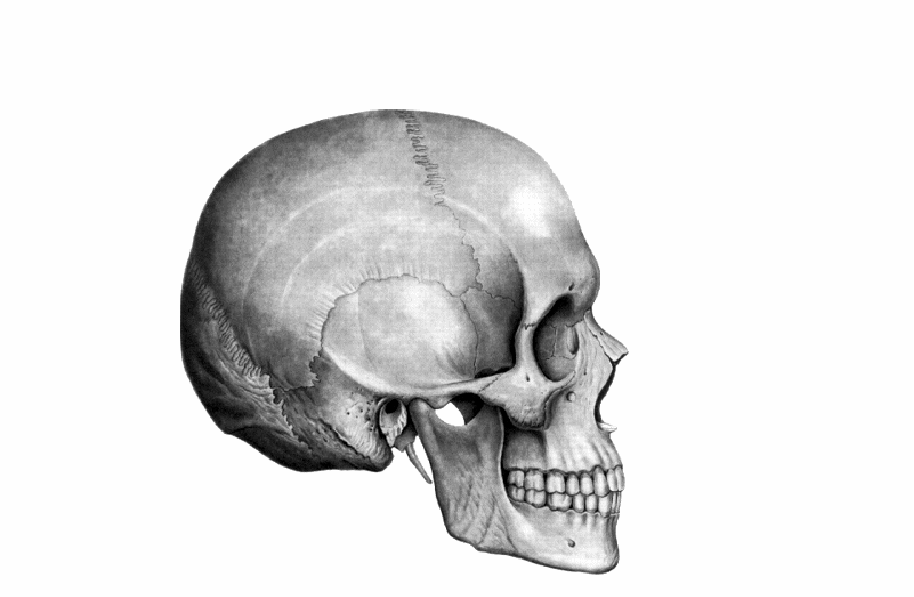 Мозговой отдел
Лицевой отдел
Теменная кость
Череп
Лобная кость
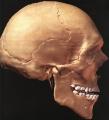 Носовая кость
Скуловая кость
Височная кость
Затылочная кость
Нижнечелюстная кость
Верхнечелюстная кость
Скелет туловища
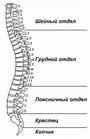 7
Шейный отдел
12
Грудной отдел
Поясничный отдел
5
Крестцовый отдел
5
Копчиковый отдел
4-5
Изгибы позвоночника
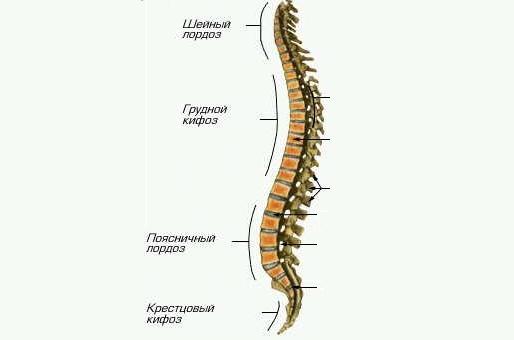 Шейный лордоз
Грудной кифоз
Поясничный лордоз
Крестцовый кифоз
Спинной мозг в позвоночном канале
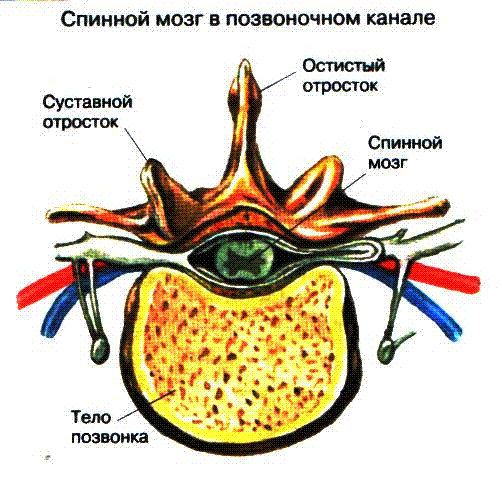 Грудная клетка
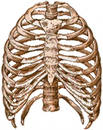 Ребро
Грудина
Хрящ
БИОНИКА - ТЕХНИКА ЖИВЫХ ОРГАНИЗМОВ
На сегодняшний день человек достиг многого, но не смог достичь совершенства, которое создала природа.
Многие  инженерные модели были построены по образцу природных объектов.
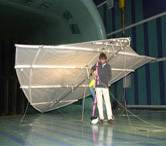 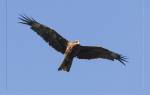 Хрустальный дворец
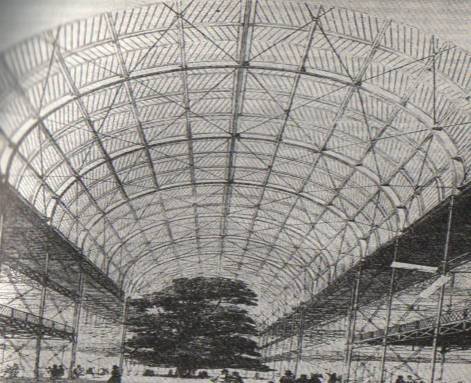 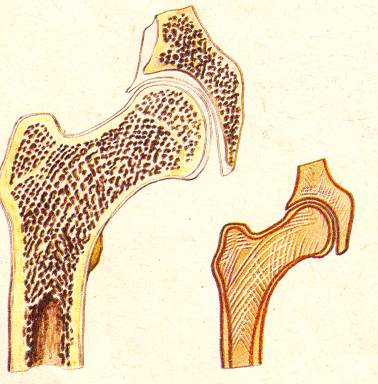 Особенность строения костей используют инженеры при создании различных конструкций: например,  архитектор Джозеф Пакстон в строительстве своего Хрустального дворца.
Кости человека обладают большой прочностью
большая берцовая кость человека, в вертикальном положении,  может выдержать груз в 1500 кг.
Эйфелева башня и берцовая кость
Конструкция Эйфелевой башни в точности повторяет строение большой берцовой кости, легко выдерживающей тяжесть человеческого тела. Совпадают даже углы между несущими поверхностями.
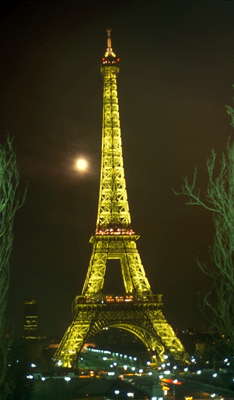 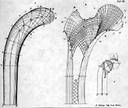 Различные типы суставов и подшипников
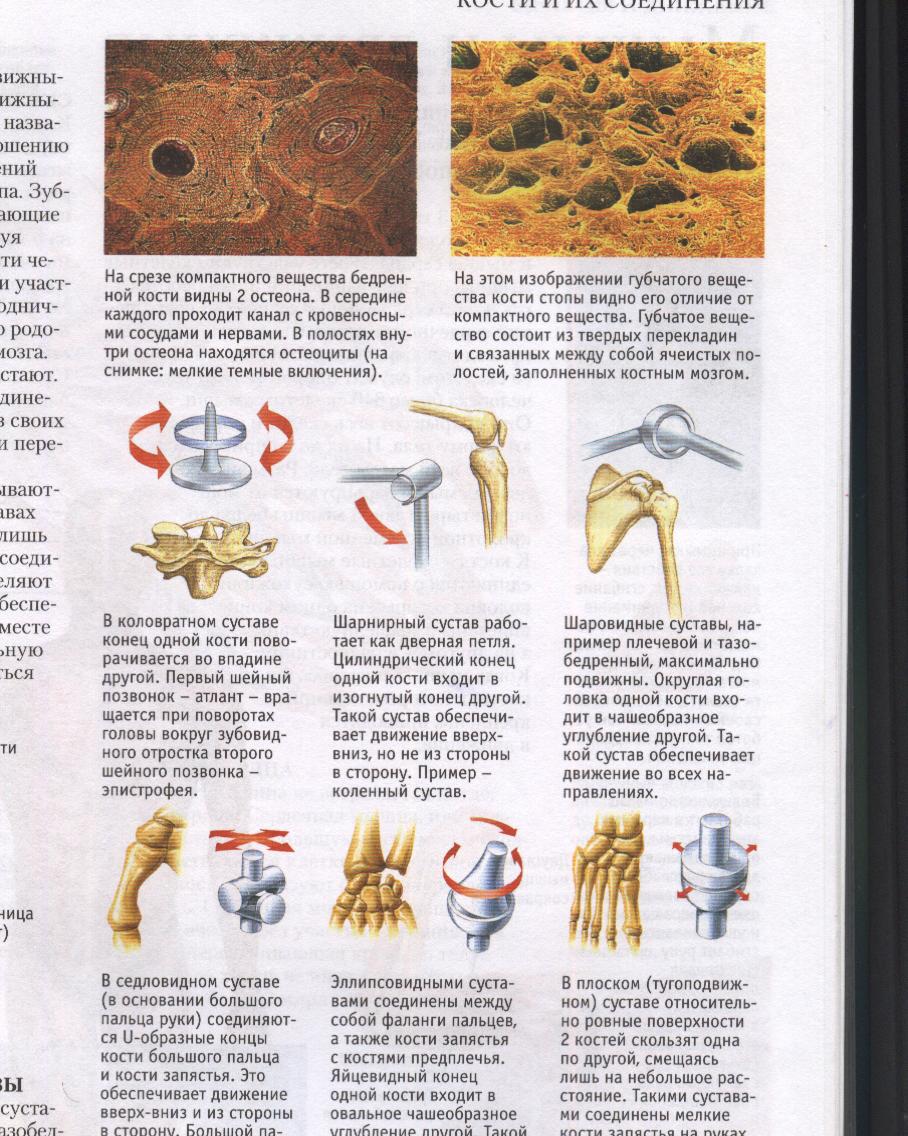 К грудине прикрепляется 12 пар ребер.
2)   При длительном стоянии вследствие давления массы тела на хрящевые диски позвоночника длина его уменьшается
Шейный отдел состоит из 8 позвонков
 Череп , грудная клетка служат вместилищем и защитой жизненно важных органов-мозга ,легких , сердца
 Мозговой отдел черепа имеет парные височные и затылочные кости
 Мозговой отдел черепа преобладает над лицевым
 Поясничный позвонок более массивный по сравнению с грудным
 Самая маленькая косточка в скелете-стремечко
К грудине прикрепляется 12 пар ребер.
2)   При длительном стоянии вследствие давления массы тела на хрящевые диски позвоночника длина его уменьшается
Шейный отдел состоит из 8 позвонков
 Череп , грудная клетка служат вместилищем и защитой жизненно важных органов-мозга ,легких , сердца
 Мозговой отдел черепа имеет парные височные и затылочные кости
 Мозговой отдел черепа преобладает над лицевым
 Поясничный позвонок более массивный по сравнению с грудным
 Самая маленькая косточка в скелете-стремечко
Рефлексия
1.Я молодец. Весь материал усвоил(а) на «5»
2. У меня остались пробелы , которые придется восполнить при подготовке домашнего материала
3. Анатомия-интересная наука , на уроке
 мне не было скучно 
4.Для меня материал урока оказался трудным
5. На уроке я узнал(а) для себя много нового и интересного
Домашнее задание
Параграф 11
СПАСИБО ЗА ВНИМАНИЕ!